Figure 13. Blobs are regions of low orientation selectivity. Case 1. (C) Color maps (same as Fig. 1D) with color mask ...
Cereb Cortex, Volume 18, Issue 3, March 2008, Pages 516–533, https://doi.org/10.1093/cercor/bhm081
The content of this slide may be subject to copyright: please see the slide notes for details.
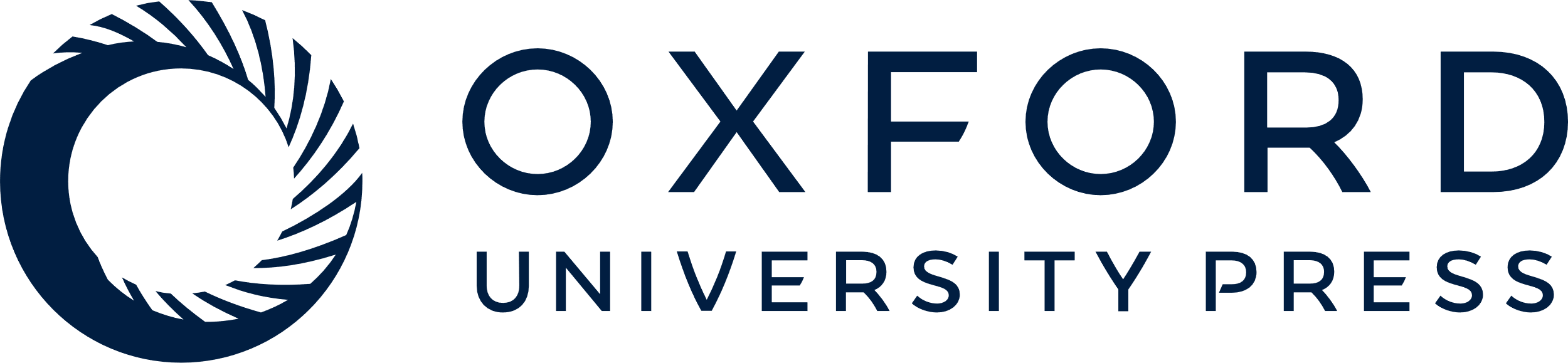 [Speaker Notes: Figure 13. Blobs are regions of low orientation selectivity. Case 1. (C) Color maps (same as Fig. 1D) with color mask overlain. (B) Orientation selectivity vector map with color mask overlain. Color code is indicated in inset. (C) Color mask overlaid on orientation selectivity magnitude map from vector analysis. (D) Comparison of orientation selectivity (based on pixel values in C) among 4 different regions: pinwheels, blobs, orientation domains, and randomly selected locations. Bar values are averaged over all the pixels in a specific domain and normalized to the mean value in V1 orientation domain. Error bar is SD. Scale bar: 1 mm, applies to (A)–(C).


Unless provided in the caption above, the following copyright applies to the content of this slide: © 2007 The AuthorsThis is an Open Access article distributed under the terms of the Creative Commons Attribution-NonCommercial-NoDerivs licence (http://creativecommons.org/licenses/by-nc/3.0/) which permits non-commercial reproduction and distribution of the work, in any medium, provided the original work is not altered or transformed in any way, and that the work is properly cited. For commercial re-use, please contact journals.permissions@oup.com]